CHƯƠNG TRÌNH SÁNG KIẾN CẢNH QUAN BỀN VỮNG (ISLA)
Tran Quynh Chi
Quản trị chương trình
Ban chỉ đạo PT cảnh quan bền vữngtỉnh Lâm Đồng
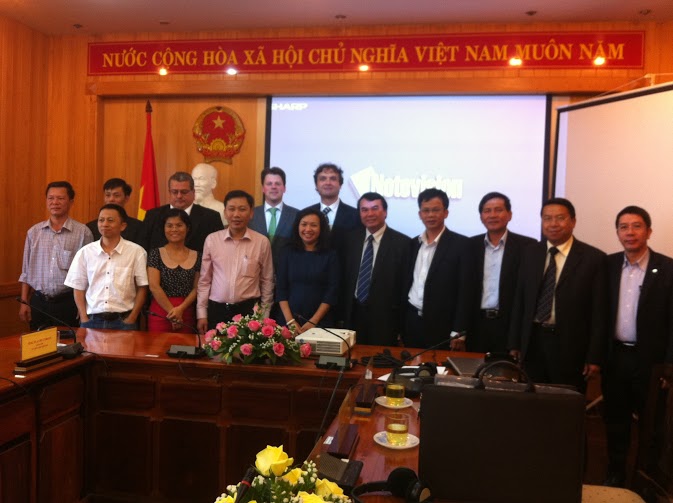 Thành lập năm 2015
Trưởng ban: Phó Chủ tịch tỉnh
Thành phần: 50% công, 50% tư
Họp 1 năm 2 lần
Thỏa thuận hợp tác giữa IDH và Tổng cục Thủy lợi, Bộ NN
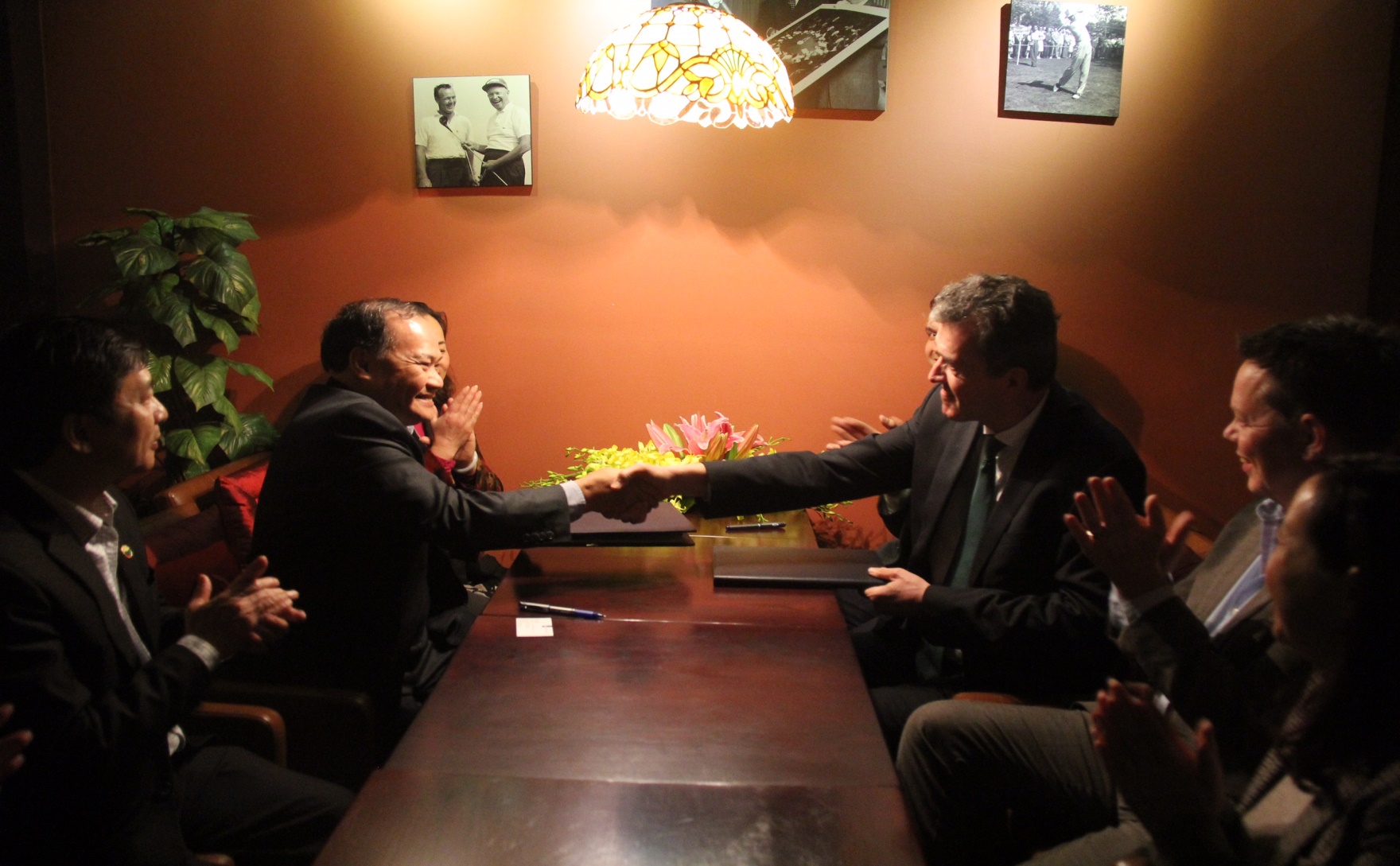 Thỏa thuận hợp tác giữa IDH và Quỹ Bảo vệ Môi trường Việt Nam
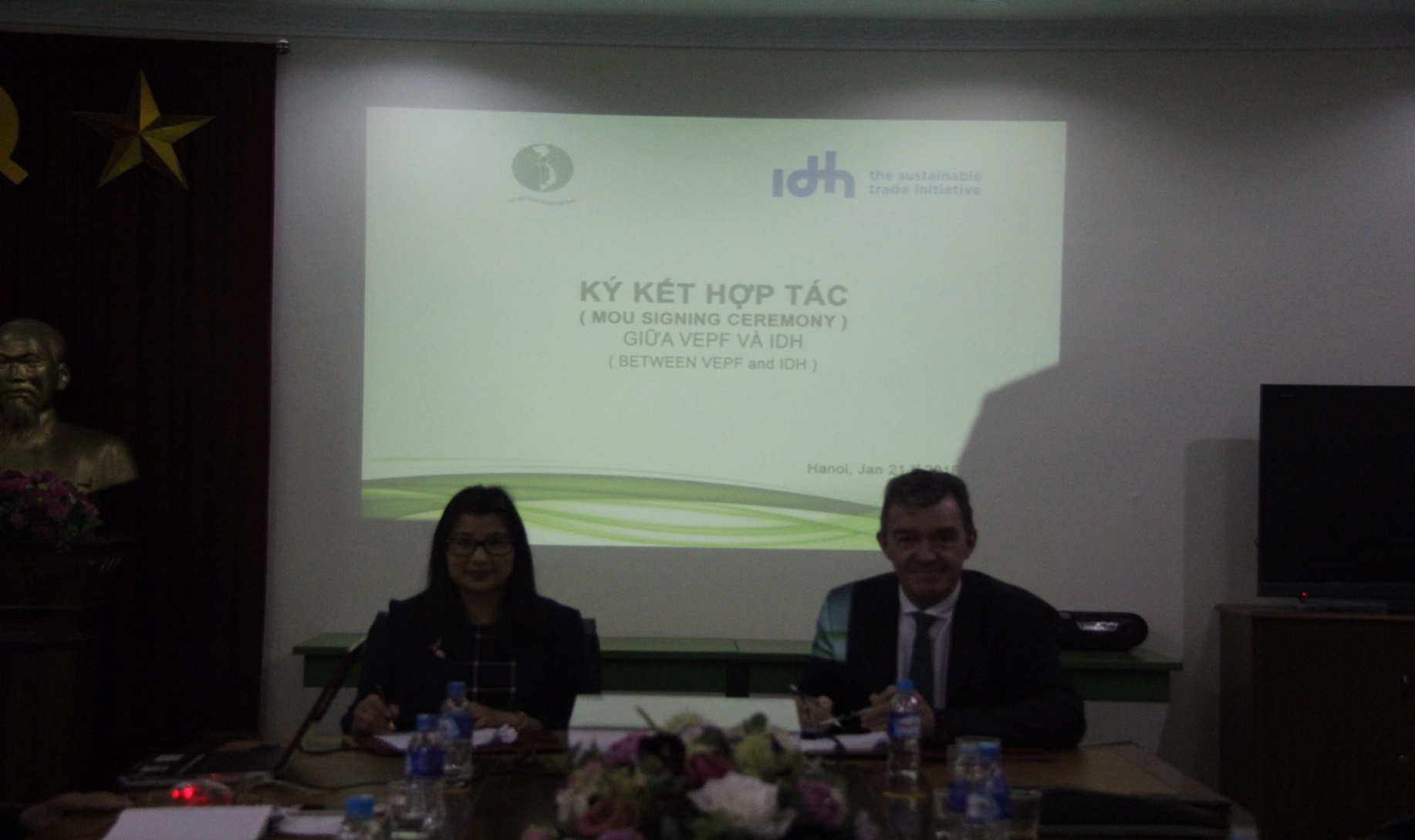 Thỏa thuận hợp tác giữa IDH và Chương trình VnSAT
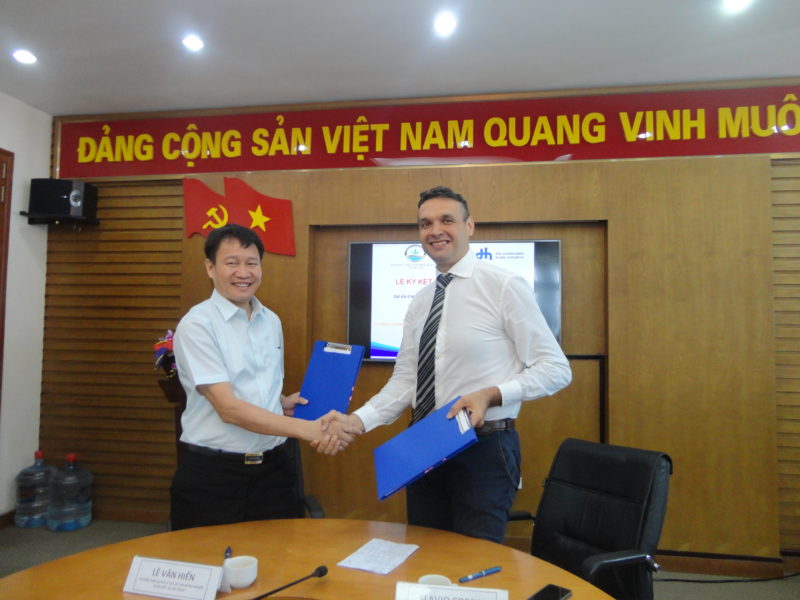 3 cuộc họp Ban Chỉ đạo Lâm Đồng
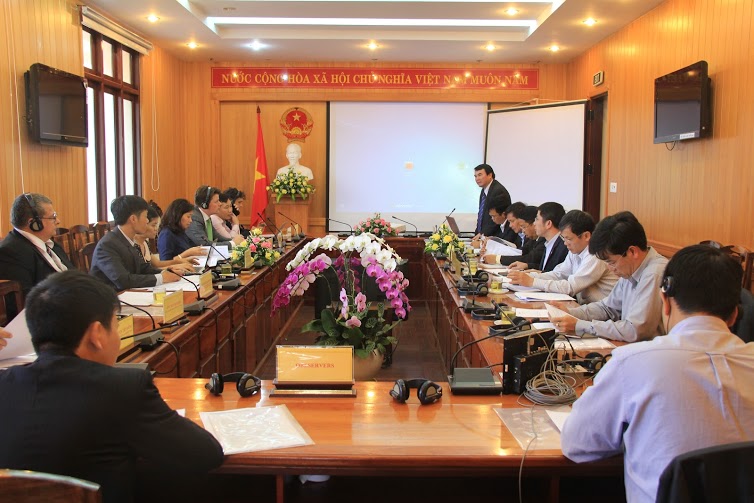 3 cuộc họp các nhóm tác nhân
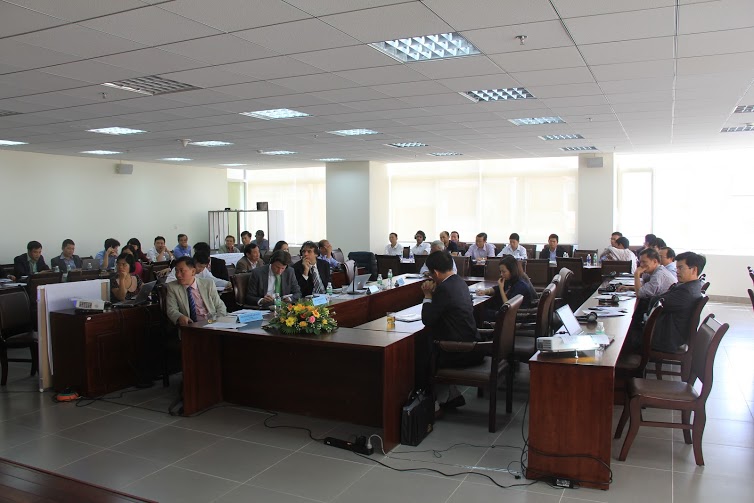 5 cuộc họp nhóm chuyên gia
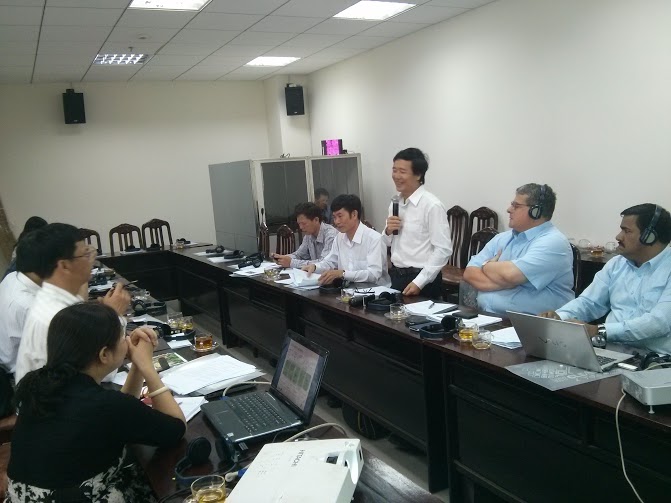 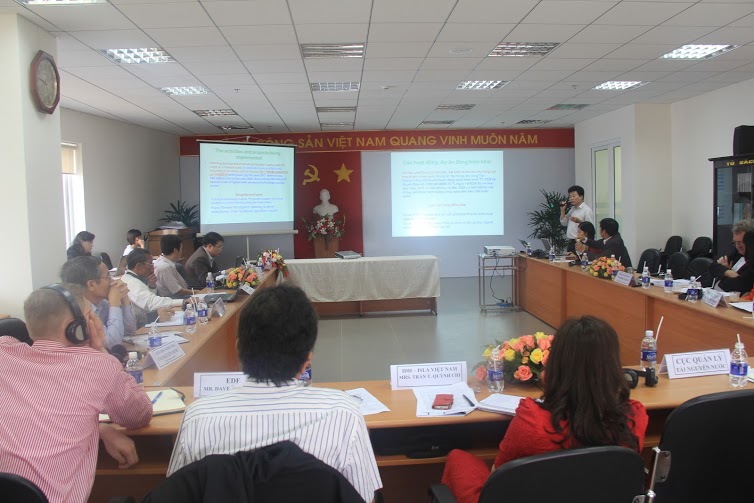 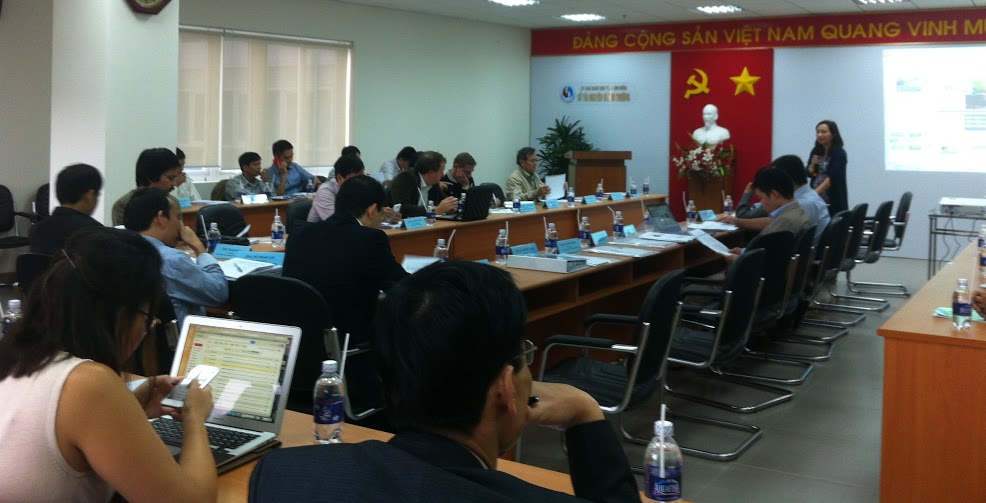 Đề xuất Ban chỉ đạo phát triển cảnh quan Bền vững Đắc Lắc
Cơ cấu tổ chức Ban Chỉ đạo : 
Trưởng ban: Lãnh đạo UBND tỉnh Đắc Lắc
Khối công: Sở Nông nghiệp và PTNT; Viện Chính sách và Chiến lược PTNNNT; Sở Kế hoạch và Đầu tư, UBND Huyện Cưm Gar
Khối tư: Tổ chức Sáng kiến Thương mại bền vững (IDH) Việt Nam, công ty Jacob Douwe Berts (JDE), công ty Olam Việt Nam, công ty SIMEXCO, công ty ACOM, công ty Kỳ Nam Việt
Chức năng nhiệm vụ:
Góp ý CS, Chương trình, DA xây dựng tầm nhìn chung về phát triển cảnh quan bền vững tỉnh.
Kết nối, phối hợp, lồng ghép  các nguồn lực hỗ trợ từ đầu tư công tư nhân rộng mô hình
Phát triển mạng lưới giữa các sở ban ngành,  khối công và tư.
Kết nối chặt chẽ với BCĐ Tây Nguyên
Nhóm giải pháp can thiệp
Quản lý nước
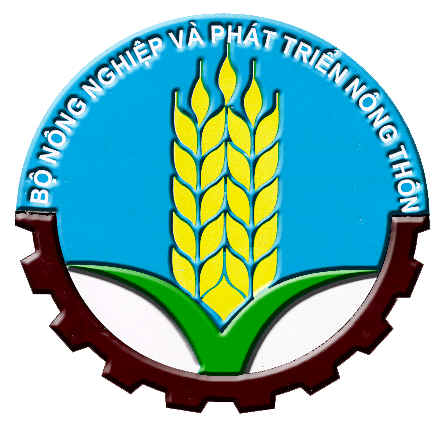 Công cụ xác định rủi ro thiếu nước
Thu thập thông tin
Đề xuất cơ chế quản lý nước bền vững Lâm Đồng
PPC Dak Lak and Lam Dong
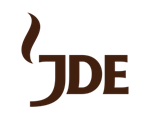 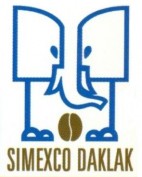 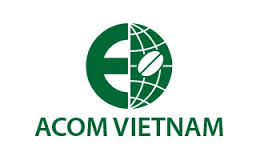 Rà soát về tưới tiết kiệm, quản lý nước bền vững
Đầu tư PPP vào thủy lợi
Định giá dịch vụ nước
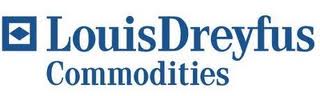 Áp dụng tưới tiết kiệm/ tạo nguồn nước
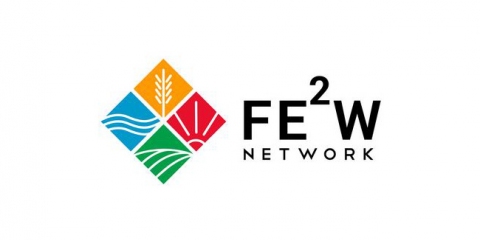 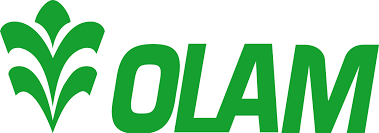 Nông lâm kết hợp/trồng và bảo vệ rừng
VnSAT
Quy hoạch cảnh quan vùng trồng cà phê
Nông lâm kết hợp trên cà phê
Dự án thực địa
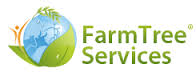 Trồng dược liệu, cà phê dưới tán rừng
WASI
Quản lý hóa chất NN
Kiểm soát sử dụng và kinh doanh
Dự án thực địa
Dự án địa phương
Lựa chọn 8/18 dự án hỗ trợ:
2 dự án hợp tác với khối công: Sở NN tỉnh Lâm Đồng và Tổng cục Thủy lợi
6 dự án với khối tư: 2 dự án Cty trong nước, 4 dự án  Cty nước ngoài
Ngành/lĩnh vực:
5 dự án về cảnh quan bền vững trong cà phê
1 dự án về đầu tư thủy lợi trong trồng rau
1 dự án dược liệu dưới tán rừng
1 dự án quy hoạch cảnh quan 1 huyện
Ngân sách:
Tổng ngân sách công tư: khoảng 5 triệu EUR
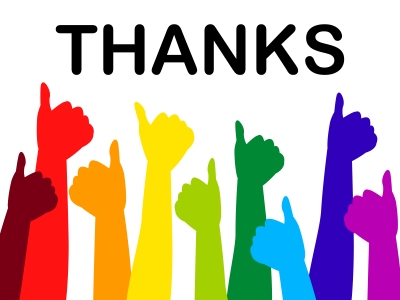